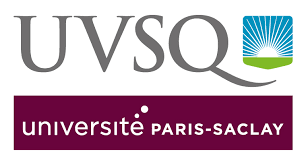 « Comment ne pas gâcher de bonnes révisions » (1/2)Bien se préparer aux examens 

Conception : 
Natacha Bourgeois
Joseph Scola
Contact : prenom.nom@uvsq.fr
Ce document est mis à disposition selon les termes de la Licence Creative Commons Attribution - Pas d’Utilisation Commerciale - Partage dans les Mêmes Conditions 4.0 International.
https://creativecommons.org/licenses/by-nc-sa/4.0/
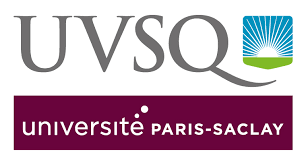 UE Méthodologie Physique
« Comment ne pas gâcher de bonnes révisions » (1/2)Bien se préparer aux examens
Objectifs
VOS RÉVISIONS : COMMENT MAXIMISER LEUR IMPACT ?
Pour le CC majeur de PH100… mais aussi tout au long de l’année
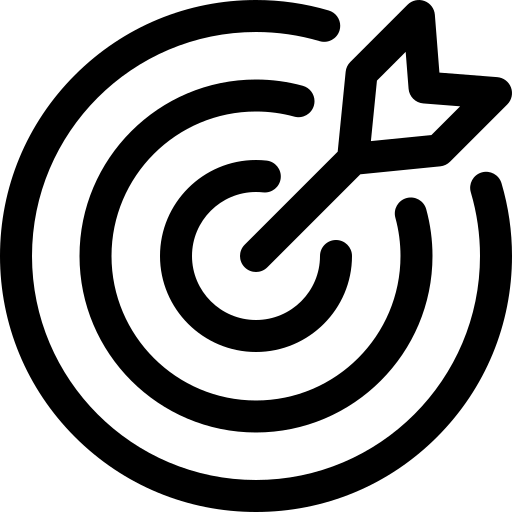 Comment ?
En identifiant les FREINS qui vous conduisent à SOUS-PERFORMER
En partageant des BONNES PRATIQUES pour les DÉPASSER
En construisant une CHECK-LIST en vue du CC
J’aurais pu mieux faire…
‹#›
2 séances pour tirer partie au mieux de ses révisions
Séance 2
Date : XXXXXXAnalyse réflexive du CC
CC majeur 1 UE XXXX
Séance 1
Date : XXXXXXPréparation du CC
‹#›
Test introspectif individuel
Objectif : identifier 2 à 4 CAUSES à l’origine d’une SOUS-PERFORMANCE à un examen
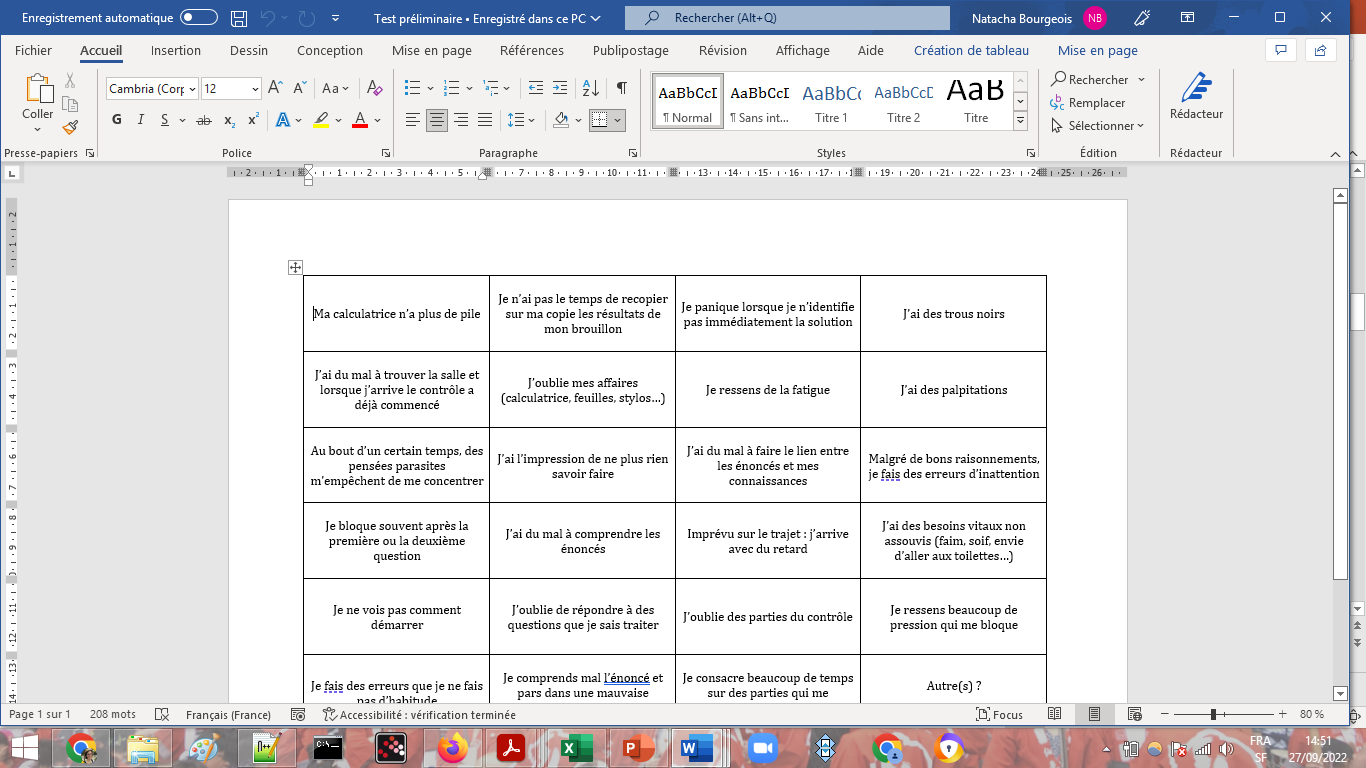 ‹#›
Sommaire
Boîte à outils 
« gestion du stress »
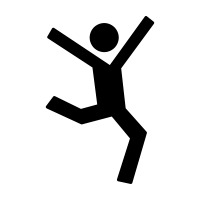 1
Construction de la check-list
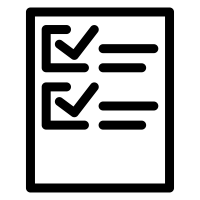 2
‹#›
Le stress : un mécanisme biologique de protection
Définition : Le stress est un ensemble de réactions de notre organisme face à une situation menaçante ou nouvelle
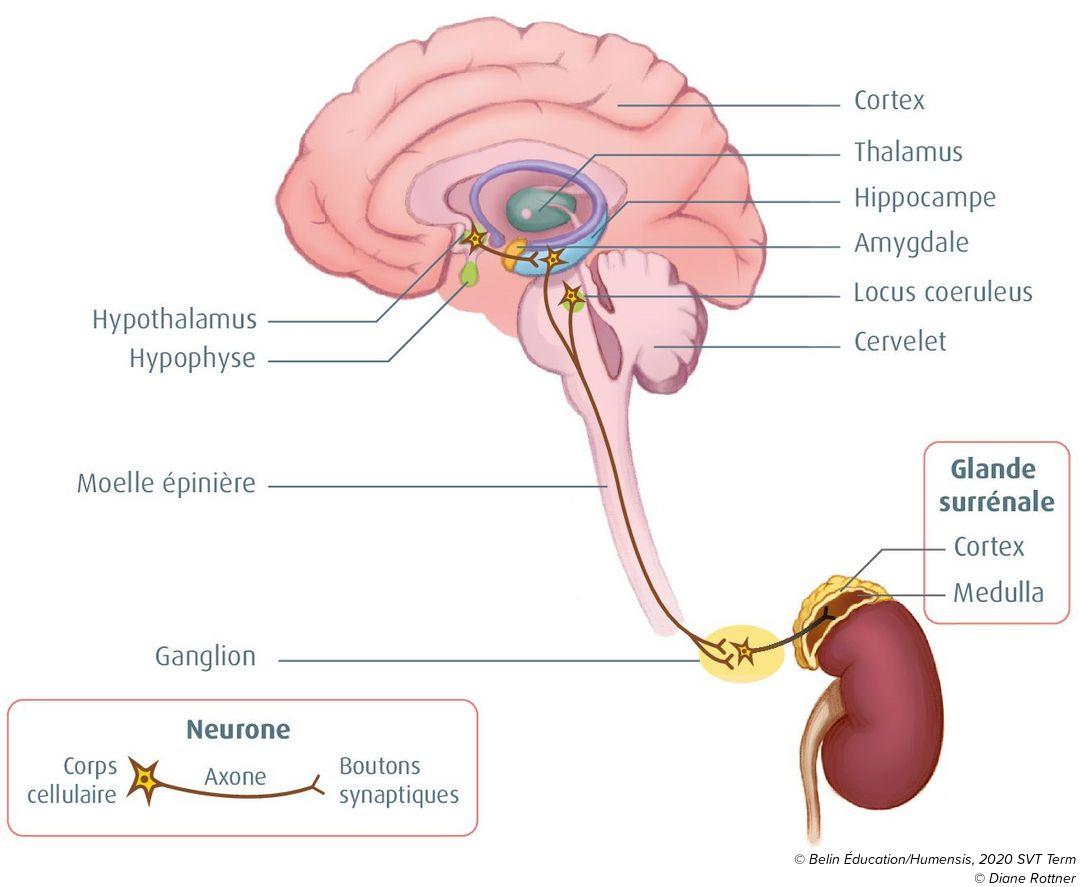 Un phénomène PHYSIOLOGIQUE : l’organisme entre en « état d’alerte » et favorise la mobilisation de ses forces physiques
Production de noradrénaline et cortisol : deux hormones qui PERTURBENT LE FONCTIONNEMENT DU CERVEAU (mémoire, raisonnements rationnels) 

Si taux trop élevé : INHIBITIONS, TROUS NOIRS !
‹#›
Boîte à outils « gestion du stress »
Réflexion individuelle (5 min)
Echange en petits groupes : chacun propose  1 à 2 PRATIQUES attestées (10 min)
Tour de tables : chaque groupe PARTAGE 1 PRATIQUE à la classe en posant le contexte (15 min)
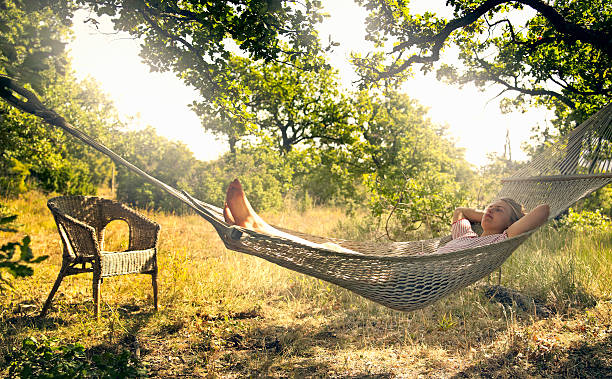 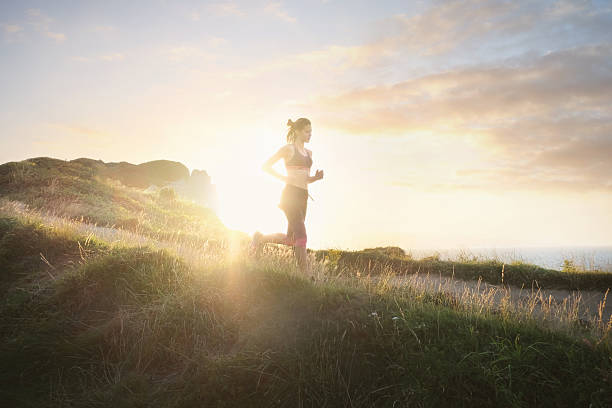 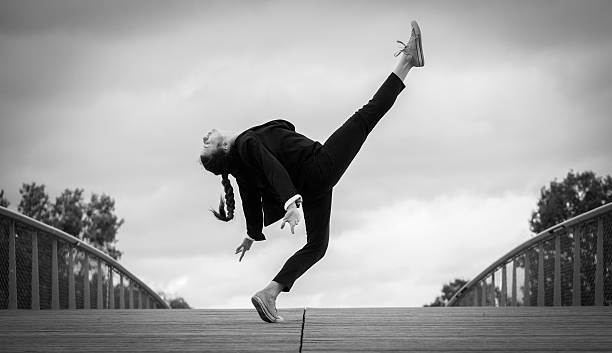 ‹#›
Construction de la check list
Objectif : établir une liste de bonnes pratiques LA VEILLE ET LE JOUR J
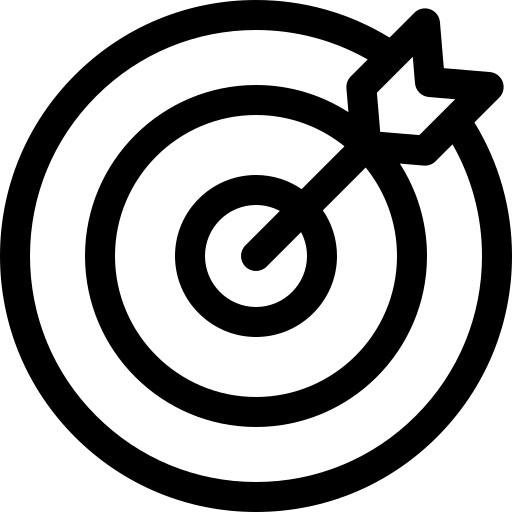 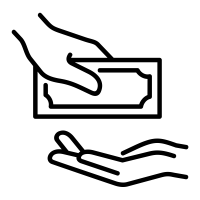 Je rends ma copie
Je fais le trajet
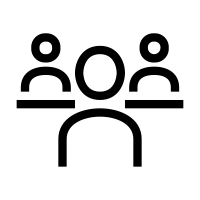 Je reçois l’énoncé
J’utilise un brouillon
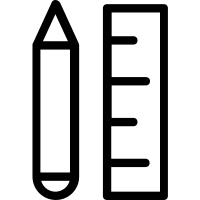 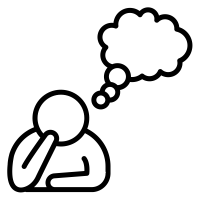 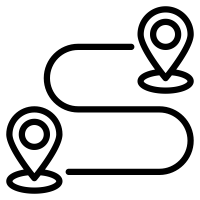 Je m’installe
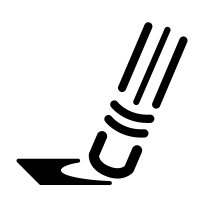 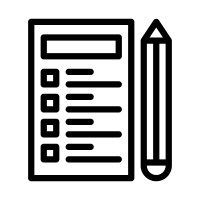 J’applique mes connaissances au problème
Je prépare le matériel
‹#›
Construction de la check list
OBJECTIFS : 
maîtriser un excès de stress,
avoir une organisation optimale le jour J, 
exploiter son temps durant l’examen,…
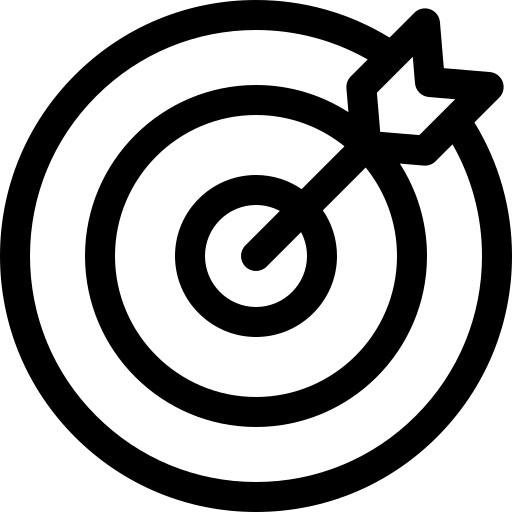 DÉROULEMENT : 
Réflexion individuelle (5 min)
Echange en petits groupes : chacun partage ses pratiques et complète sa liste (10 min)
Mise en commun en classe entière et bilan (15 min)
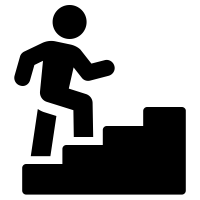 PISTES DE RÉFLEXION :
Arriver combien de temps en avance dans la salle ?
Que faire en premier lorsqu’on reçoit l’énoncé ?
Comment utiliser son brouillon ?
Que faire si on bloque ?
Comment identifier des erreurs et les corriger ?
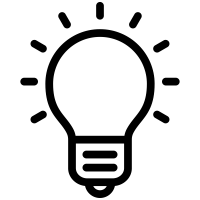 ‹#›
Ce que j’emporte de cette séance…
AU BROUILLON, INDIVIDUELLEMENT :Que vais-je tester en priorité en vue du du prochain CC ? (organisation, gestion du stress, …)
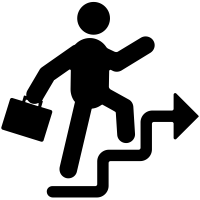 ‹#›
Prochaine séance
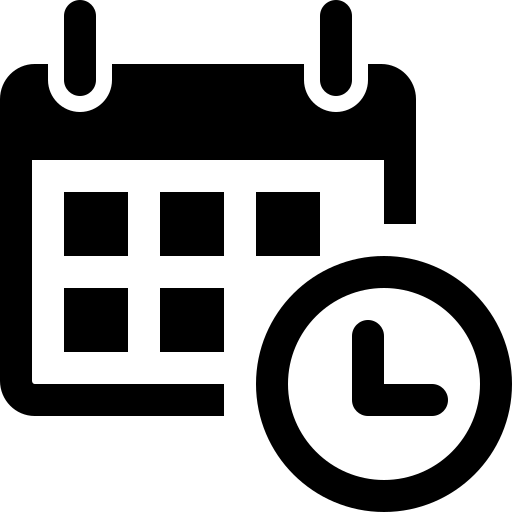 Date : XXXXRetour sur le CC majeur de XXXX


Check list à télécharger sur E-campus (format word)
‹#›